Distributed Systems6. Medium Access Control Sublayer
Simon Razniewski

Faculty of Computer Science
Free University of Bozen-Bolzano

A.Y. 2014/2015
The MAC Sublayer
Responsible for deciding who sends next on a multi-access link
An important part of the link layer, especially for LANs
Application
Transport
Network
Link
Physical
MAC is in here!
CN5E by Tanenbaum & Wetherall, © Pearson Education-Prentice Hall and D. Wetherall, 2011
Medium Access Control Sublayer
Channel Allocation
Multiple Access Protocols
Practically used protocols
Ethernet
Wireless LANs
RFID
Data Link Layer Switching
Medium Access Control Sublayer
Channel Allocation
Multiple Access Protocols
Practically used protocols
Ethernet
Wireless LANs
RFID
Data Link Layer Switching
Static Channel Allocation
For fixed channel and traffic from N users
Divide up bandwidth using FTM, TDM, CDMA, etc. 
Example: FM radio





Why not a good idea for LANs?
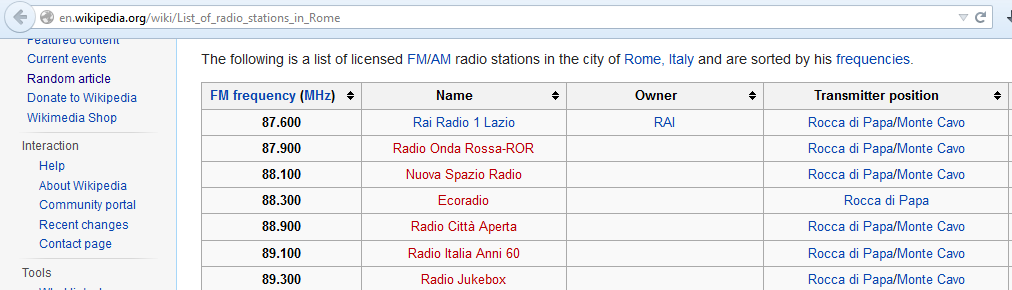 Multiple Access Protocols
Dynamic allocation gives the channel to a user when they need it. Potentially N times as efficient for N users.

Contention protocols
ALOHA
CSMA (Carrier Sense Multiple Access)
Collision-free protocols
Token ring
Bitmap
Binary counter
Limited-contention protocols
Adaptive treewalk
Wireless LAN protocols
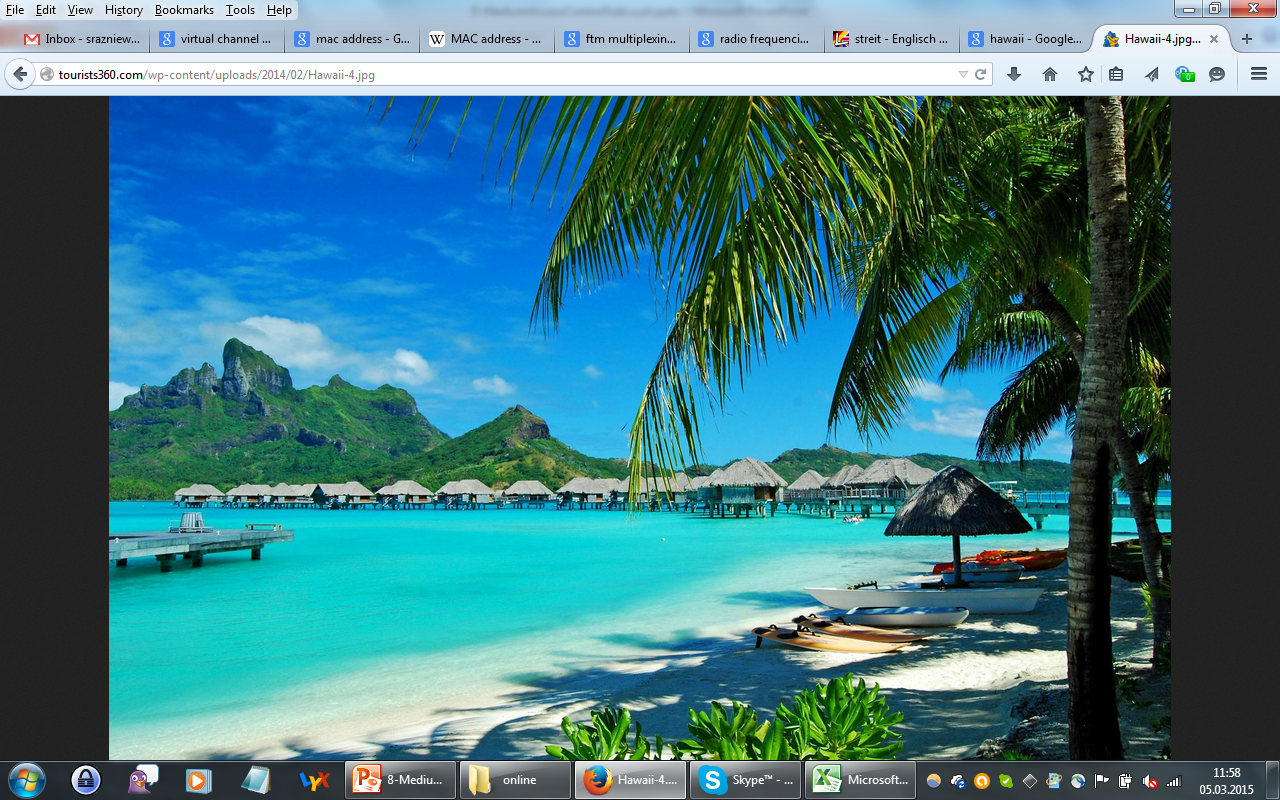 ALOHA (1)
In pure ALOHA, users transmit frames whenever they have data; users retry after a random time for collisions
Efficient and low-delay under low load
`
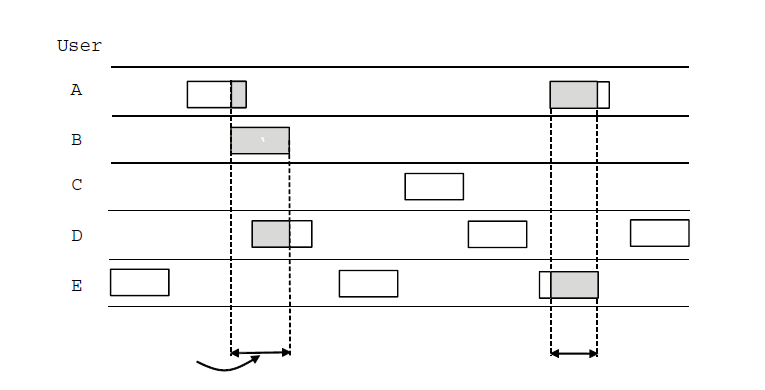 User

A

B

C

D

E
Collision
Collision
Time
CN5E by Tanenbaum & Wetherall, © Pearson Education-Prentice Hall and D. Wetherall, 2011
ALOHA (2)
Collisions happen when other users transmit during a vulnerable period that is twice the frame time
Synchronizing senders to slots can reduce collisions
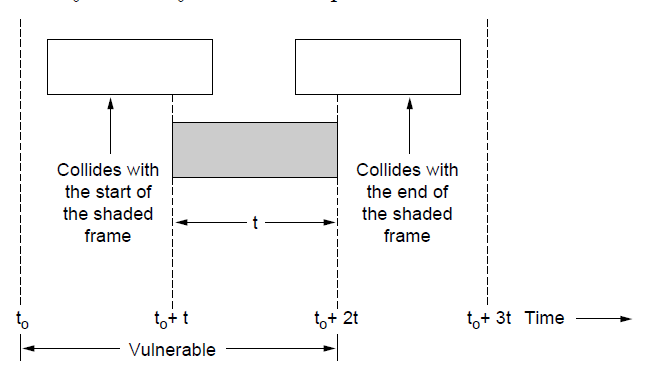 CN5E by Tanenbaum & Wetherall, © Pearson Education-Prentice Hall and D. Wetherall, 2011
ALOHA (3)
Slotted ALOHA is twice as efficient as pure ALOHA
Low load wastes slots, high loads causes collisions 
Efficiency up to 1/e (37%) for random traffic models
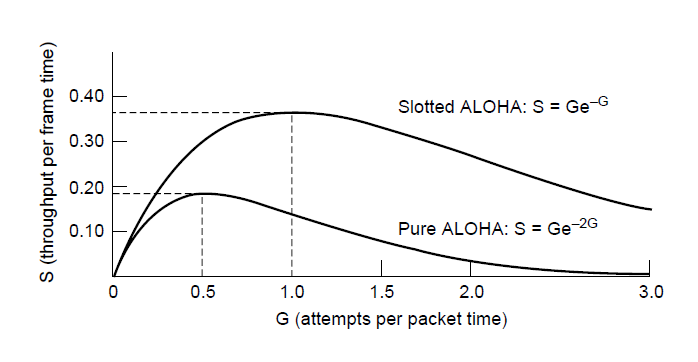 CN5E by Tanenbaum & Wetherall, © Pearson Education-Prentice Hall and D. Wetherall, 2011
CSMA (1)
CSMA improves on ALOHA by sensing the channel
User doesn’t send if it senses someone else

Variations on what to do if the channel is busy:
1-persistent (greedy) sends as soon as idle
Nonpersistent waits a random time then tries again
p-persistent sends with probability p when idle (slotted)
CN5E by Tanenbaum & Wetherall, © Pearson Education-Prentice Hall and D. Wetherall, 2011
CSMA (2) – Persistence
CSMA outperforms ALOHA, and being less persistent is better under high load
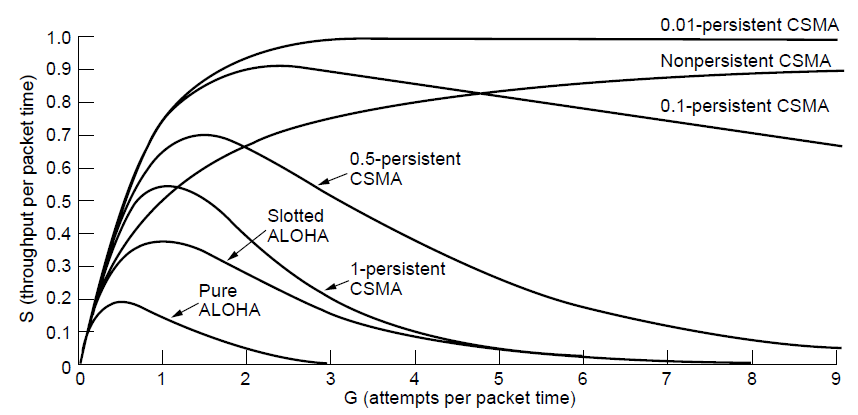 CN5E by Tanenbaum & Wetherall, © Pearson Education-Prentice Hall and D. Wetherall, 2011
CSMA (3) – Collision Detection
CSMA/CD improvement is to detect/abort collisions
Reduced contention times improve performance
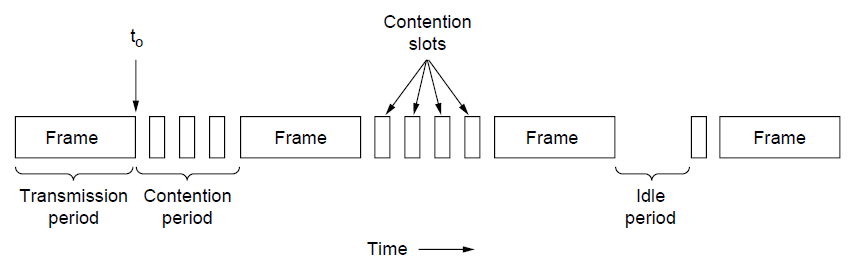 Collision time is much shorter than frame time
CN5E by Tanenbaum & Wetherall, © Pearson Education-Prentice Hall and D. Wetherall, 2011
CSMA/CD
http://scisweb.ulster.ac.uk/~kevin/com320/labs/Simulations/csmacd.swf
CN5E by Tanenbaum & Wetherall, © Pearson Education-Prentice Hall and D. Wetherall, 2011
Collision-Free – Token Ring
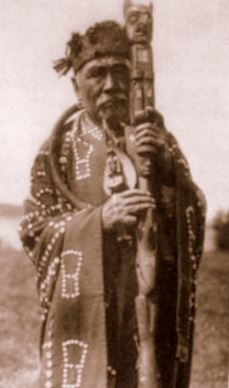 Collision-Free – Token Ring
Token sent round ring defines the sending order
Station with token may send a frame before passing
Idea can be used without ring too, e.g., token bus
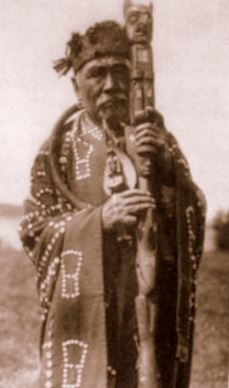 Token
Station
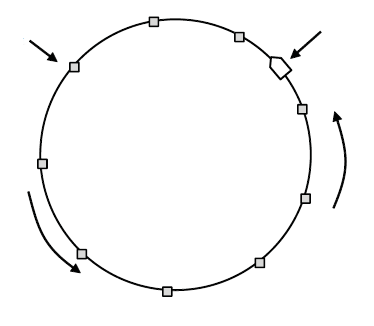 Direction of
transmission
Collision-Free – Bitmap
Collision-free protocols avoid collisions entirely
Senders must know when it is their turn to send
 The basic bit-map protocol:
Sender set a bit in contention slot if they have data
Senders send in turn; everyone knows who has data
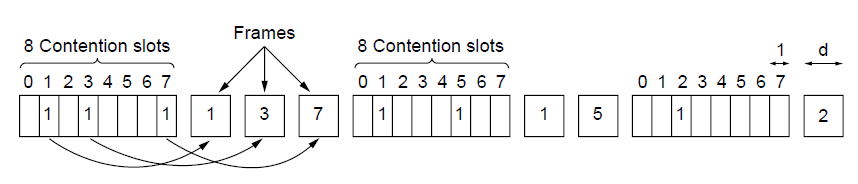 Problems?
Collision-Free – Countdown
Binary countdown improves on the bitmap protocol
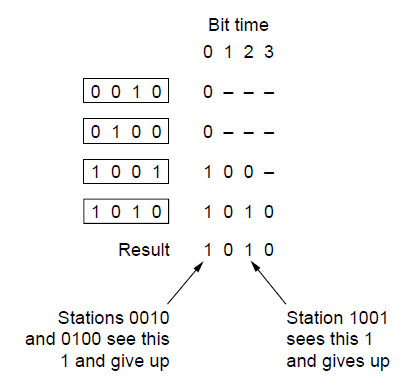 Stations send their address in contention slot (log N bits instead of N bits)
Medium ORs bits; stations give up when they send a “0” but see a “1”
Station that sees its full address is next to send
Contention vs collision-free protocols
Contention protocols good for low load, but bad for high load.
Collision-free ones bad for low load, acceptable for high load
Still, if load is very high, static schemes may be better, due to unnecessary sending order resolution (if everybody wants to send anyway)
Idea: Combine contention and collision-free protocols, iteratively ask less nodes to compete

Example: Test of urin samples of US soldiers in WWII
Limited Contention (2) –Adaptive Tree Walk
Tree divides stations into groups (nodes) to poll
Depth first search under nodes with poll collisions
Start search at lower levels if >1 station expected
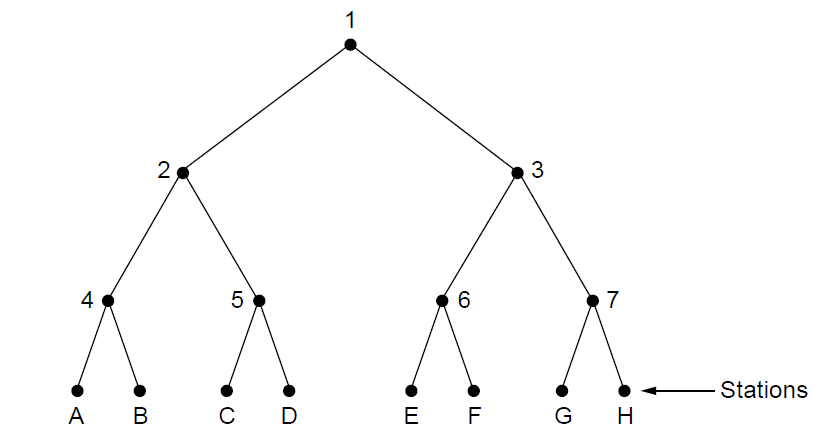 Level 0
What happens when A, C and G want to send?
Level 1
Level 2
CN5E by Tanenbaum & Wetherall, © Pearson Education-Prentice Hall and D. Wetherall, 2011
Your turn
16 stations, of which all prime numbers want to send. 
What happens?
Wireless LAN Protocols (1)
Wireless has complications compared to wired.

Nodes may have different coverage regions
Leads to problems with hidden and exposed terminals
Nodes can’t detect all collisions, i.e., sense while sending
Makes collisions expensive and to be avoided
CN5E by Tanenbaum & Wetherall, © Pearson Education-Prentice Hall and D. Wetherall, 2011
Wireless LANs (2) – Hidden terminals
Hidden terminals are senders that cannot sense each other but nonetheless collide at intended receiver
Want to prevent; loss of efficiency
A and C are hidden terminals when sending to B
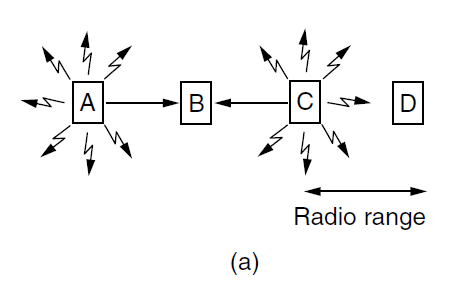 CN5E by Tanenbaum & Wetherall, © Pearson Education-Prentice Hall and D. Wetherall, 2011
Wireless LANs (3) – Exposed terminals
Exposed terminals are senders who can sense each other but still transmit safely (to different receivers) 
Desirably concurrency; improves performance
B  A and C  D are exposed terminals
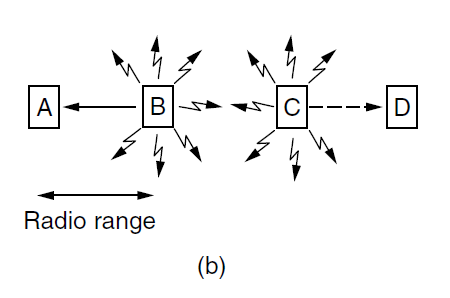 CN5E by Tanenbaum & Wetherall, © Pearson Education-Prentice Hall and D. Wetherall, 2011
Wireless LANs (4) – MACA
MACA protocol grants access for A to send to B:
A sends RTS to B [left]; B replies with CTS [right] 
A can send with exposed but no hidden terminals
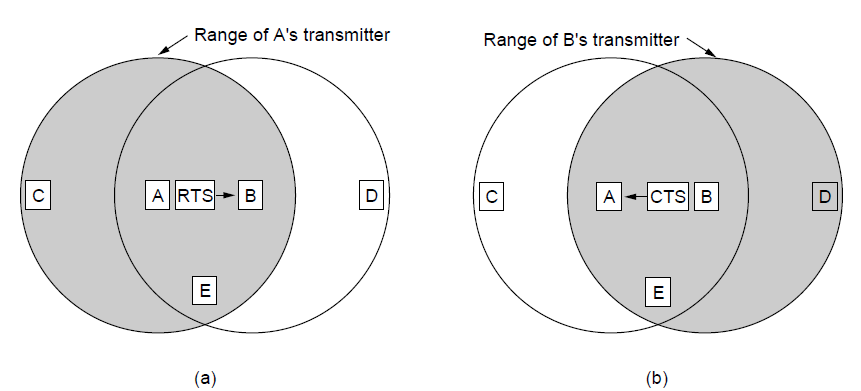 B replies with CTS; D and E hear and defer for data
A sends RTS to B; C and E hear and defer for CTS
CN5E by Tanenbaum & Wetherall, © Pearson Education-Prentice Hall and D. Wetherall, 2011
Medium Access Control Sublayer
Channel Allocation
Multiple Access Protocols
Practically used protocols
Ethernet
Wireless LANs
RFID
Data Link Layer Switching
Ethernet
Classic Ethernet (bus)
Switched/Fast Ethernet (virtual 1:1 connections using switches)
Classic Ethernet (1) – Physical Layer
One shared coaxial cable to which all hosts attached
10 Mbps: Manchester encoding
100 Mbps: 4B/5B encoding
1000 Mbps: 8B/10B encoding
Hosts run the classic Ethernet CSMA/CS protocol for access
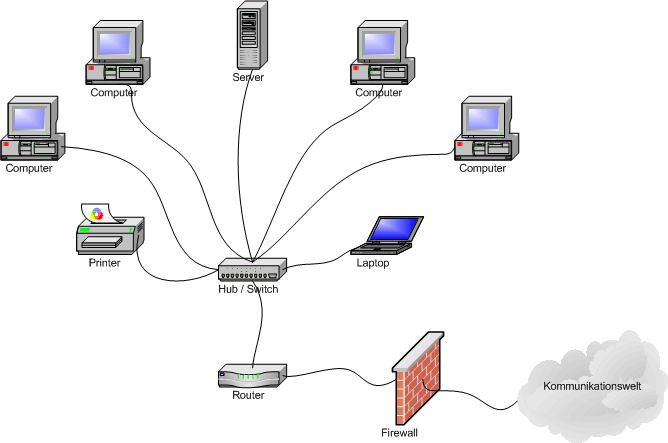 Hub
Classic Ethernet (2) – MAC
MAC protocol is 1-persistent CSMA/CD (earlier)
Random delay (backoff) after collision is computed with BEB (Binary Exponential Backoff) 
Frame format is still used with modern Ethernet.
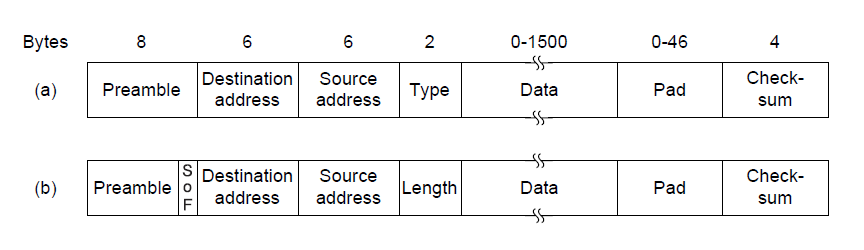 Ethernet
(DIX)
IEEE 802.3
Problem: Frame length – bandwidth – round-trip-time tradeoff
Classic Ethernet (4) – Performance
Efficient for large frames, even with many senders
Degrades for small frames (and long LANs)
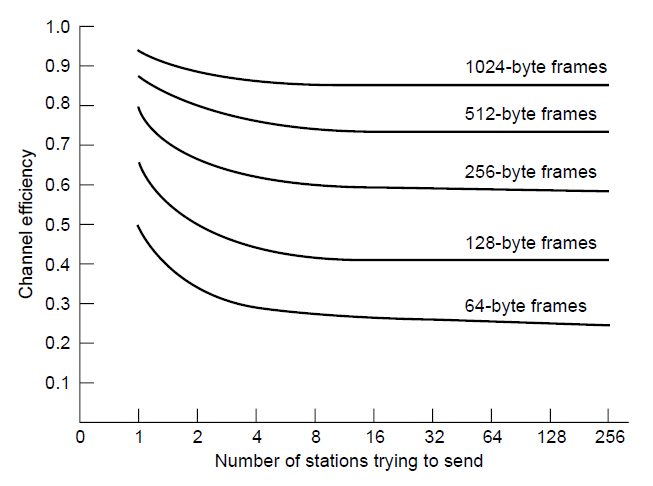 10 Mbps Ethernet,
64 byte min. frame
CN5E by Tanenbaum & Wetherall, © Pearson Education-Prentice Hall and D. Wetherall, 2011
Fast Ethernet (3)
Fast Ethernet extended Ethernet from 10 to 100 Mbps and more
Twisted pair (with Cat 5) dominates the market
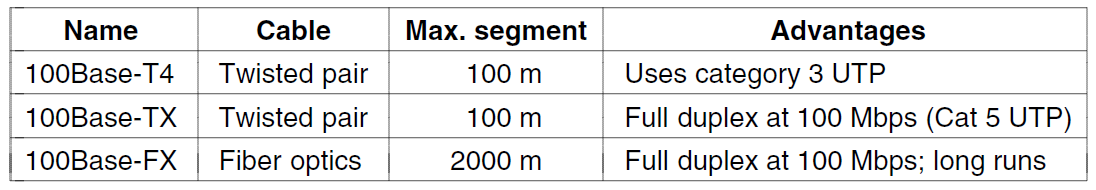 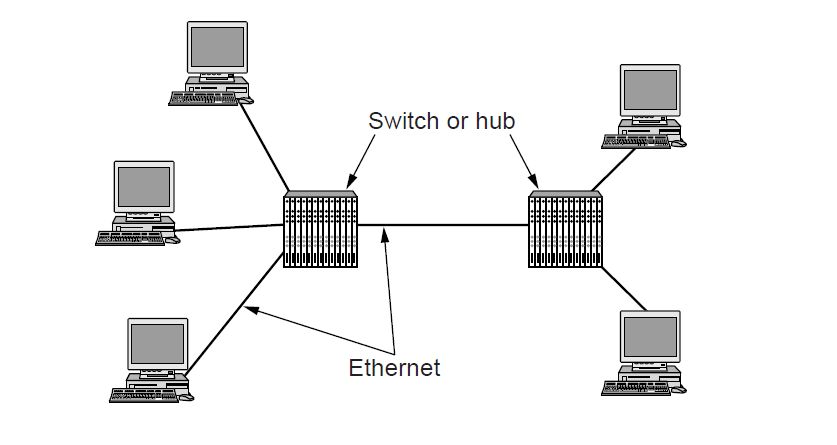 Wireless LANs
802.11 physical layer 
802.11 MAC 
802.11 frames
802.11 Architecture/Protocol Stack (1)
To Network
Wireless clients associate to a wired AP (Access Point)
Called infrastructure mode; there is also ad-hoc mode with no AP, but that is rare.
AccessPoint
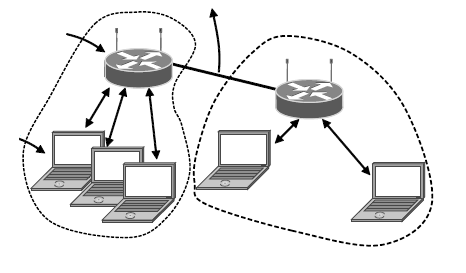 Client
CN5E by Tanenbaum & Wetherall, © Pearson Education-Prentice Hall and D. Wetherall, 2011
802.11 physical layer
NICs are compatible with multiple physical layers
E.g., 802.11 a/b/g
CN5E by Tanenbaum & Wetherall, © Pearson Education-Prentice Hall and D. Wetherall, 2011
802.11 MAC (2)
Base station mode: Base station pulls, no collisions
Ad-hoc mode: CSMA/CD with RTS/CTS
Stations block themselves with NAV signals
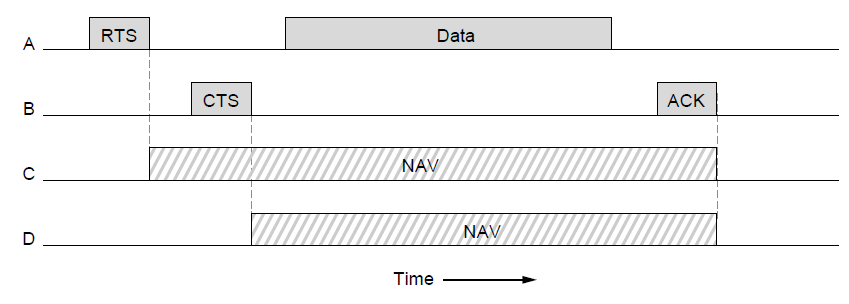 802.11 MAC (3)
Different backoff slot times add quality of service
Short intervals give preferred access, e.g., control, VoIP
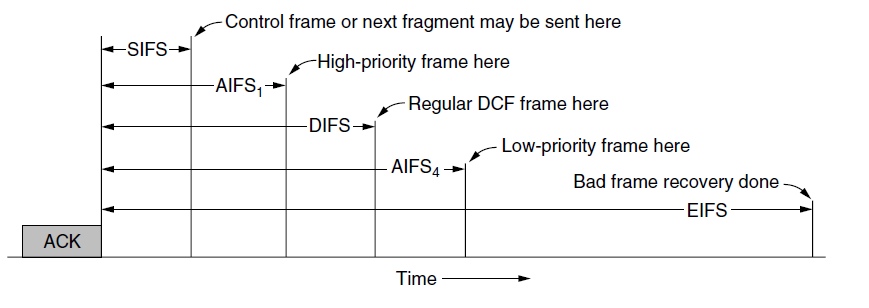 CN5E by Tanenbaum & Wetherall, © Pearson Education-Prentice Hall and D. Wetherall, 2011
802.11 Frames
Frames vary depending on their type (Frame control)
Data frames have 3 addresses to pass via APs
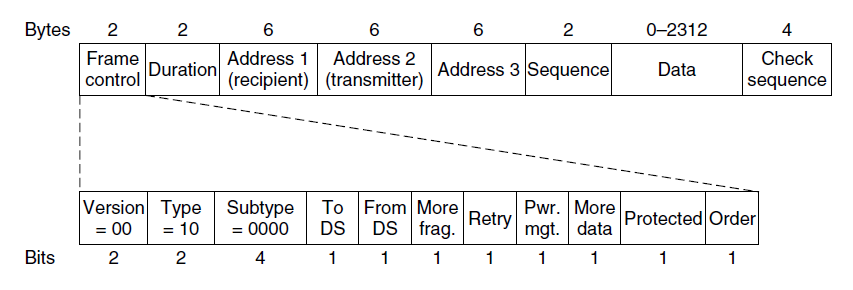 CN5E by Tanenbaum & Wetherall, © Pearson Education-Prentice Hall and D. Wetherall, 2011
RFID
Gen 2 Architecture »
Gen 2 Physical Layer »
Gen 2 Tag Identification Layer »
Gen 2 Frames »
CN5E by Tanenbaum & Wetherall, © Pearson Education-Prentice Hall and D. Wetherall, 2011
RFID Gen 2 Architecture
Reader signal powers tags; tags reply with backscatter
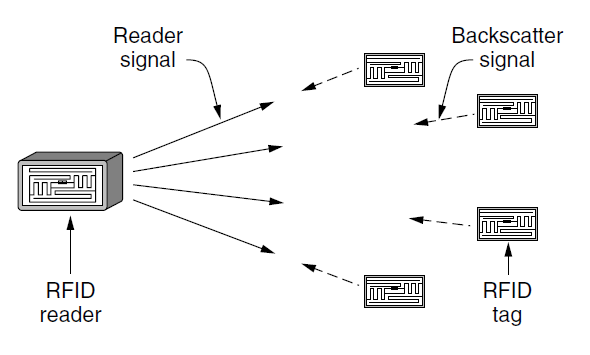 CN5E by Tanenbaum & Wetherall, © Pearson Education-Prentice Hall and D. Wetherall, 2011
RFID Gen 2 Physical Layer
Reader uses duration of on period to send 0/1
Tag backscatters reader signal in pulses to send 0/1
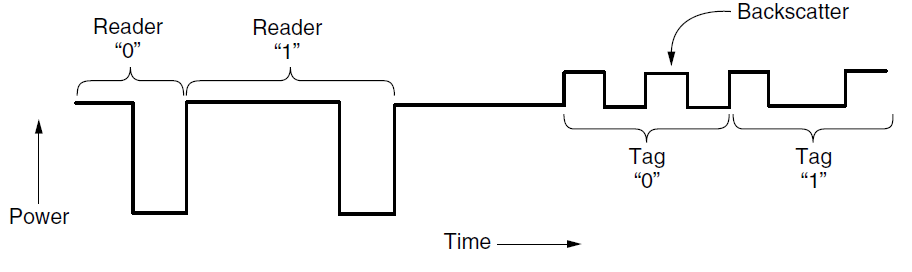 CN5E by Tanenbaum & Wetherall, © Pearson Education-Prentice Hall and D. Wetherall, 2011
RFID Gen 2 Tag Identification Layer
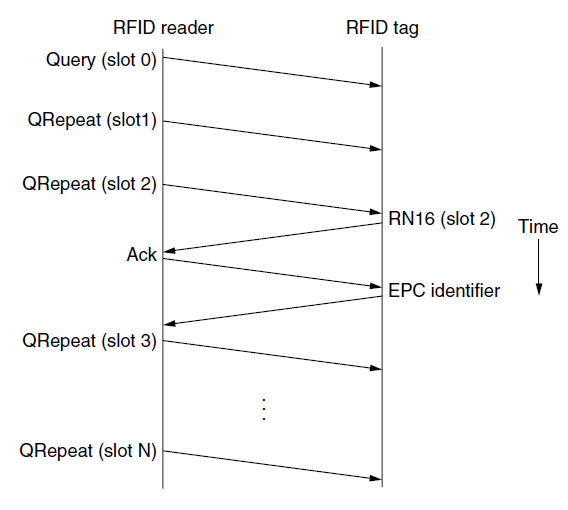 Reader sends query and sets slot structure
Tags reply (RN16) in a random slot; may collide
Reader asks one tag for its identifier (ACK)
Process continues until no tags are left
Gen 2 Frames
Reader frames vary depending on type (Command)
Query shown below, has parameters and error detection
Tag responses are simply data
Reader sets timing and knows the expected format
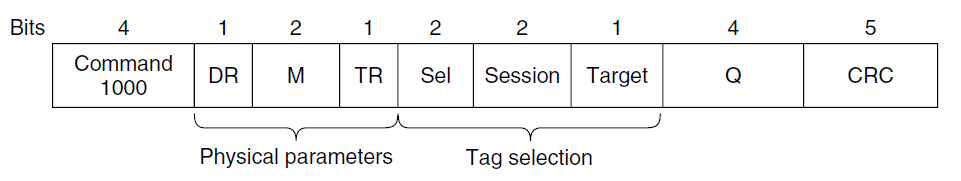 Query message
CN5E by Tanenbaum & Wetherall, © Pearson Education-Prentice Hall and D. Wetherall, 2011
Medium Access Control Sublayer
Channel Allocation
Multiple Access Protocols
Practically used protocols
Ethernet
Wireless LANs
RFID
Data Link Layer Switching
Switched/Fast Ethernet (1)
Hubs wire all lines into a single CSMA/CD domain
Switches isolate each port to a separate domain
Much greater throughput for multiple ports
No need for CSMA/CD with full-duplex lines
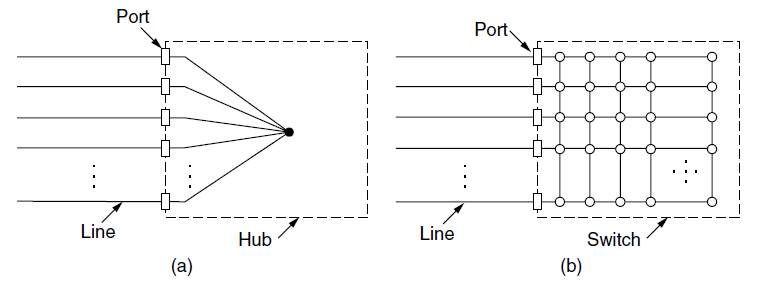 CN5E by Tanenbaum & Wetherall, © Pearson Education-Prentice Hall and D. Wetherall, 2011
Data Link Layer Switching
Uses of switches
Learning switches
Spanning Tree algorithm

Old term Bridge for switches with only two ports
Uses of Switches
Common setup is a building with centralized wiring
Switches are placed in or near wiring closets
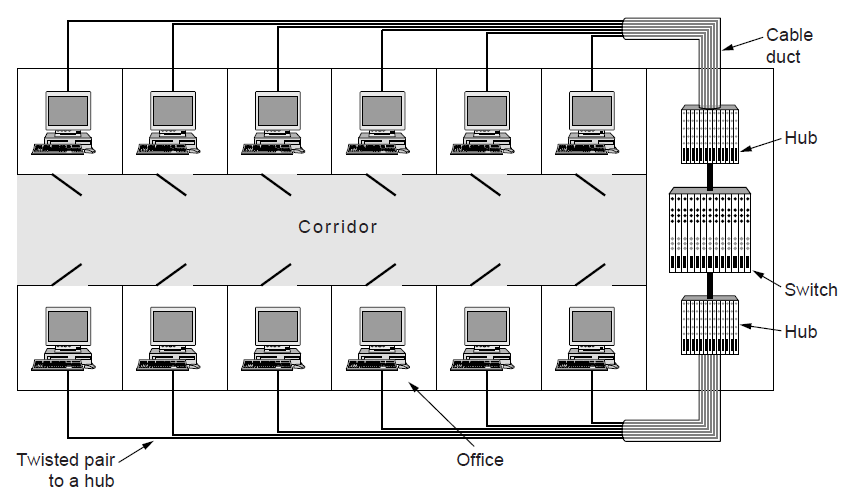 CN5E by Tanenbaum & Wetherall, © Pearson Education-Prentice Hall and D. Wetherall, 2011
Learning Switches (1)
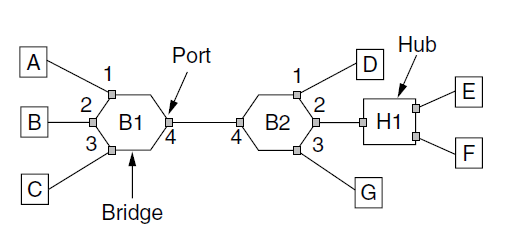 Switch
Learning Switches (2)
Backward learning algorithm picks the output port:
Associates source address on frame with input port
Frame with destination address sent to learned port
Unlearned destinations are sent to all other ports

Needs no configuration
Forget unused addresses to allow changes
Bandwidth efficient for two-way traffic
Learning Switches (3)
Switches extend the Link layer:
Use but don’t remove Ethernet header/addresses
Do not inspect Network header
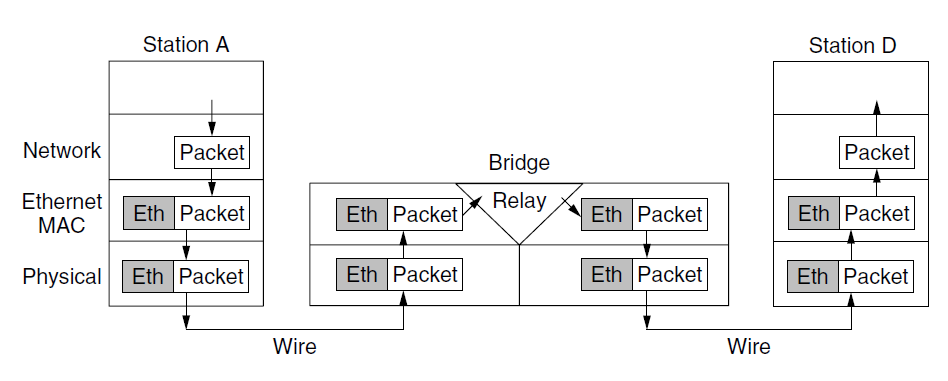 Switch
Loops – Problem
Switch topologies with loops and only backward learning will cause frames to circulate for ever
Need a solution to avoid loops support to solve problem
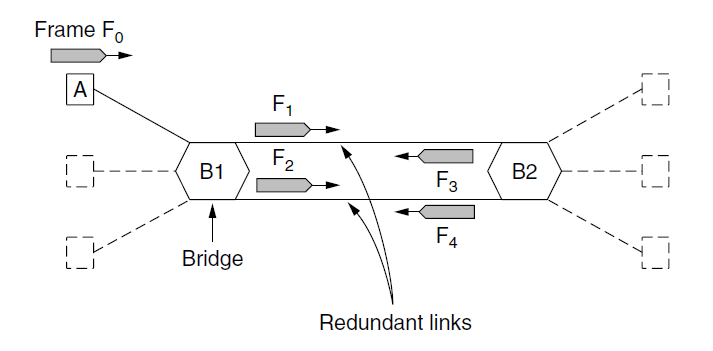 Switch
Spanning Tree – Algorithm
I think that I shall never see
A graph more lovely than a tree.
A tree whose crucial property
Is loop-free connectivity.
A tree which must be sure to span.
So packets can reach every LAN.
First the Root must be selected
By ID it is elected.
Least cost paths from Root are traced
In the tree these paths are placed.
A mesh is made by folks like me
Then bridges find a spanning tree.
	– Radia Perlman, 1985.
Subset of forwarding ports for data is use to avoid loops
Selected with the spanning tree algorithm by Perlman
Spanning Tree (2) – Example
After the algorithm runs:
B1 is the root, two dashed links are turned off
B4 uses link to B2 (lower than B3 also at distance 1)
B5 uses B3 (distance 1 versus B4 at distance 2)
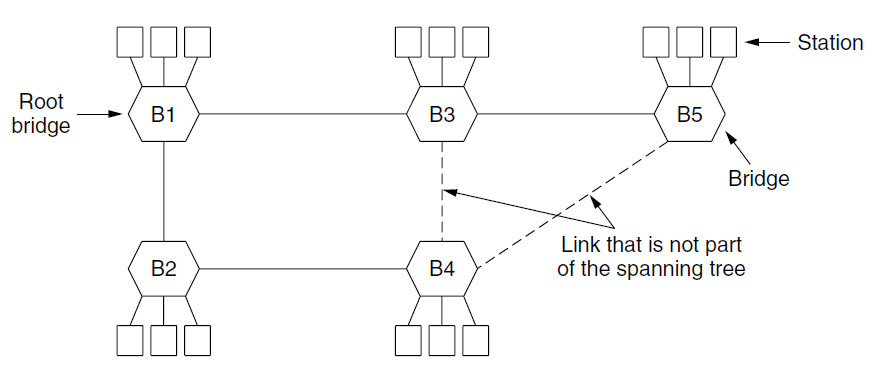 Switch
Switch
CN5E by Tanenbaum & Wetherall, © Pearson Education-Prentice Hall and D. Wetherall, 2011
Take home
Protocols for multiple access
Contention protocols: ALOHA, CSMA/CD
Contention-free protocols: Token ring, bitmaps
Mixed protocols: Adaptive tree walk
Practically used techniques
Ethernet: CSMA/CD with random backoff
WiFi: RTS/CTS to avoid problems with hidden stations
Link Layer switching: 
Spanning trees to avoid infinite looping